Отправимся в путешествие вместе с Дельфиненком и Смайликом и поможем им ответить на  вопросы.
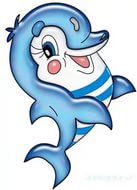 Лэпбук «Азбука плавания»
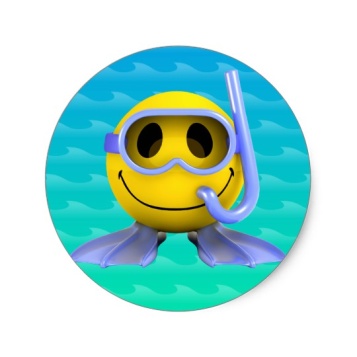 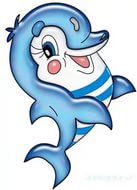 Назови слова, связанные с плаванием. Чем больше, тем лучше!
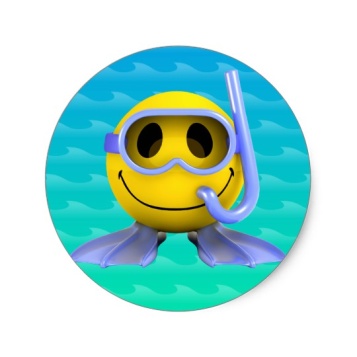 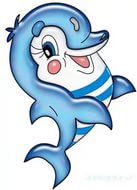 Оцени свою работу с помощью смайлика
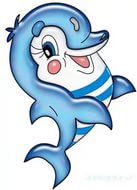 Польза плавания
Дополни предложения:
Плавание:
помогает правильно ……..ребенку;
укрепляет ……..;
создает положительные ……..;
……. аппетит;
улучшает…….;
Продолжи рассказ о пользе плавания.
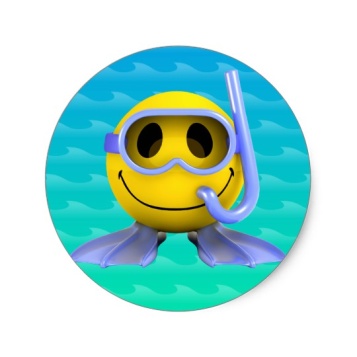 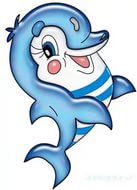 Виды плавания
Какие виды плавания изображены на фото?





Расскажи, чем похожи виды 
плавания и чем отличаются.
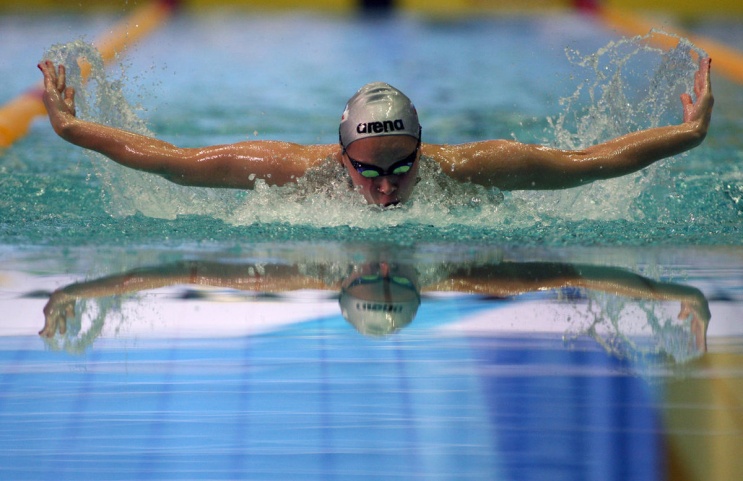 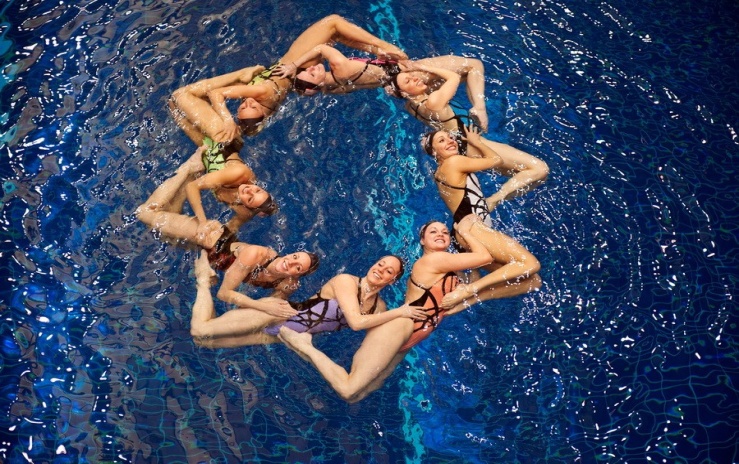 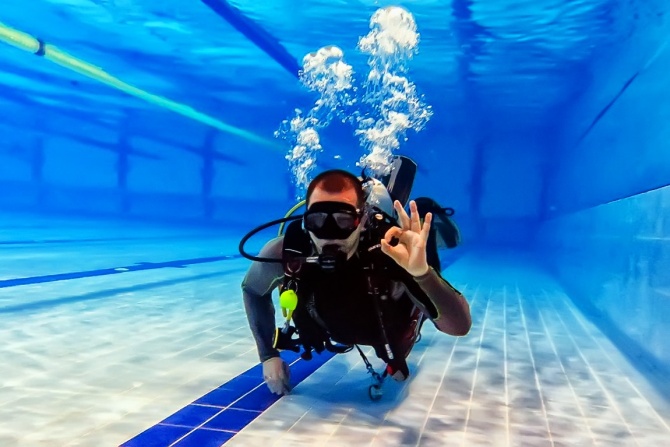 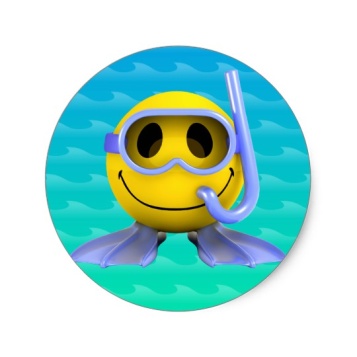 Стили плавания
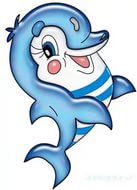 Посмотри видео о стилях плавания.
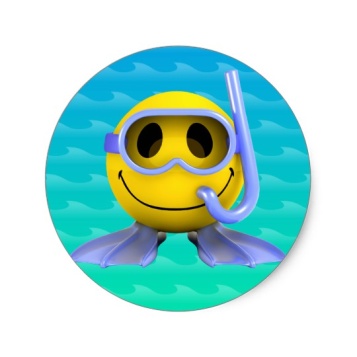 Стили плавания
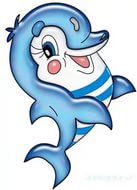 Определи, каким стилем плывет спортсмен?
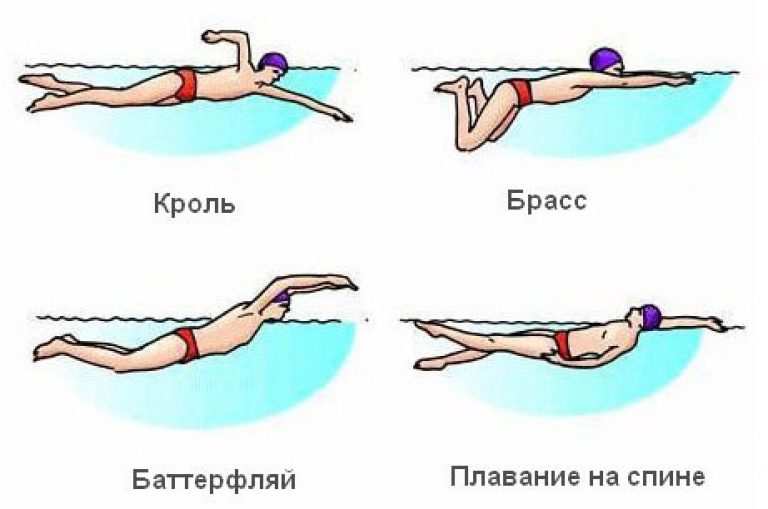 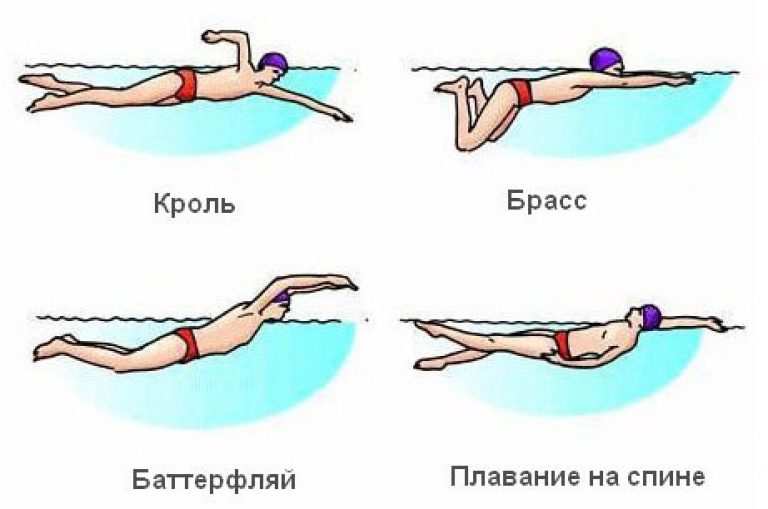 Какой стиль осваивают в первую очередь и почему?
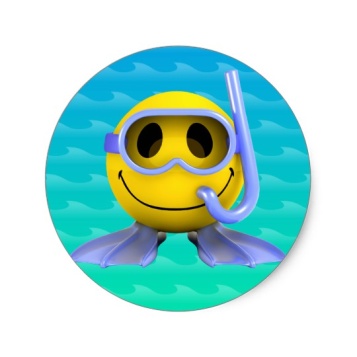 Экипировка
Назови и выбери экипировку пловца
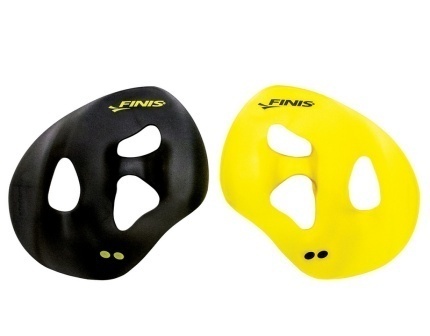 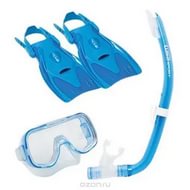 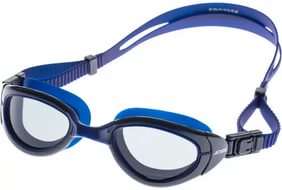 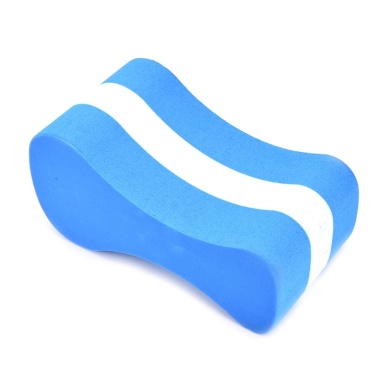 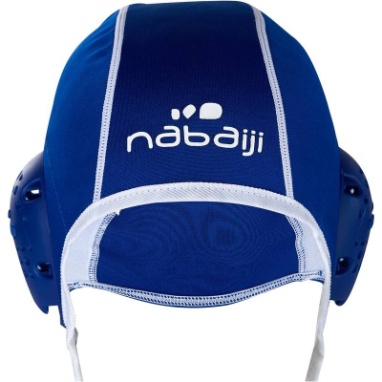 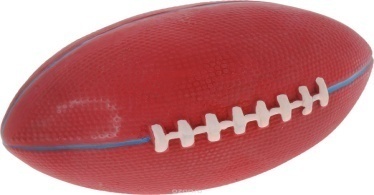 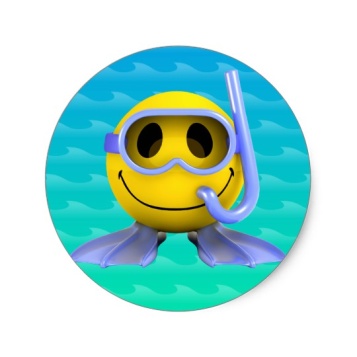 Какая экипировка используется на первых занятиях плаванием?
Правила поведения на воде
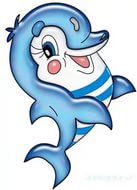 Прочитай правила и составь 
памятку детям:
«Как правильно вести себя в бассейне».
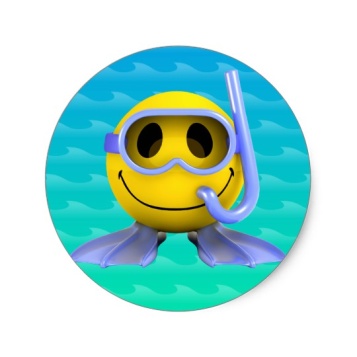 Отгадай загадки
Ему бассейн так приглянулся –Он тут же в воду бултыхнулся,Помчался стилем баттерфляй,Теперь спортсмена отгадай.
Глаза я защищаю от воды,Когда в бассейне плаваешь ты,Как называют меня, ты скажи?Спортивные и плавательные ...
Этот вид спорта все мышцы тренирует,А его формой плавки, ласты и очки лишь будут.В воде разделены дорожки, все вперед направленные.А как спорт называется?
Здесь купаться и зимойСможем запросто с тобой.Здесь научат нас нырять.Как то место нам назвать?
Коль крепко дружишь ты со мной,Настойчив в тренировках,То будешь в холод, в дождь и знойВыносливым и ловким…
Заплыв, потом велосипедИ сразу длительный забег.Бежит на финиш чемпион,Прошедший этот…
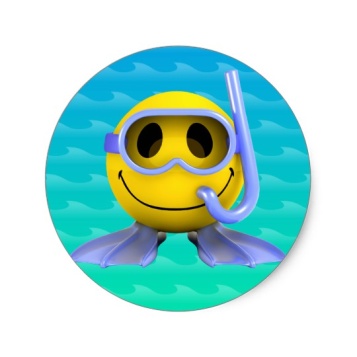 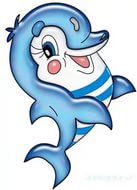 Олимпийские чемпионы по плаванию
Выбери фото, на которых изображены Олимпийские чемпионы по плаванию
Расскажи, что ты узнал о них.
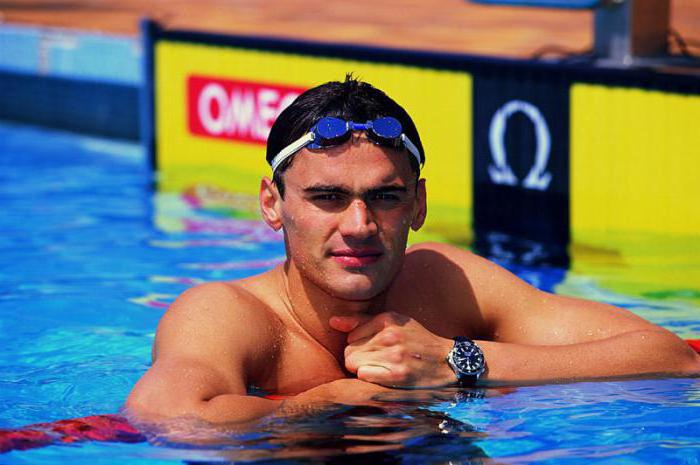 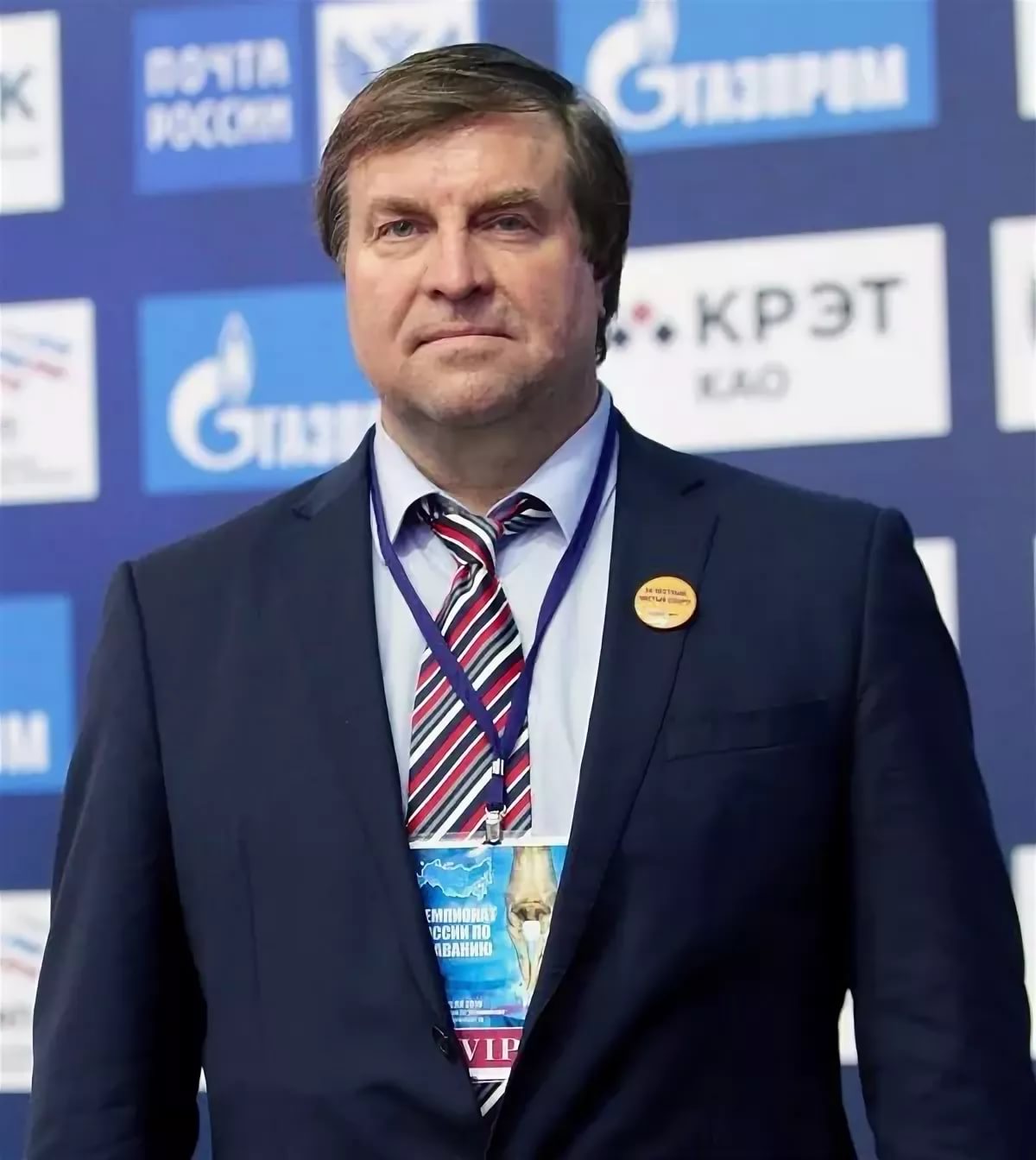 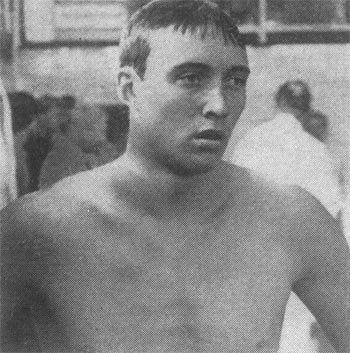 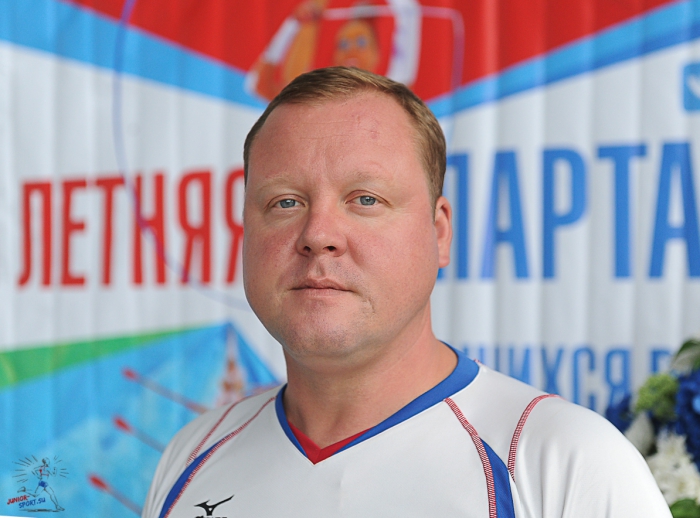 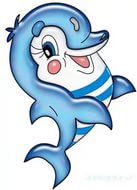 Как стать чемпионом?
Какие качества характера нужно воспитывать в себе, чтобы стать чемпионом?
Н
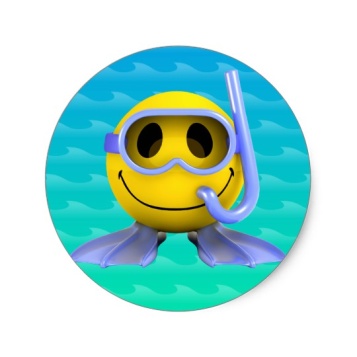 Домашнее задание
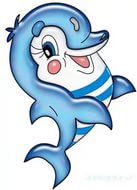 1. Закрепи изученный комплекс упражнений.
2. Составь правила поведения на воде 
в бассейне «Как правильно вести себя в бассейне».
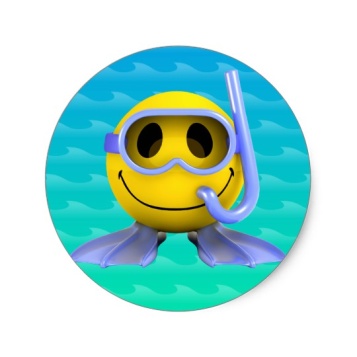